Gibson Elementary School
2023-2024 Optional Supply Lists
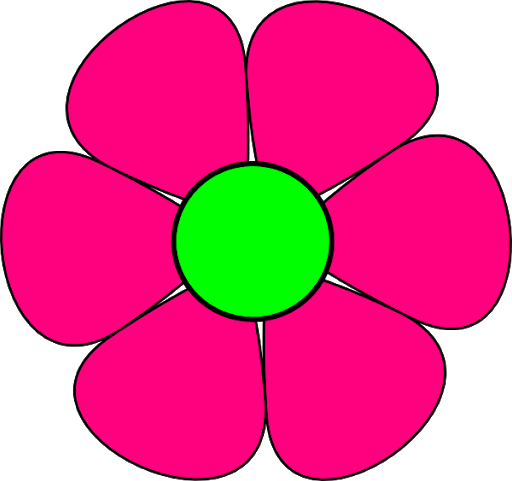 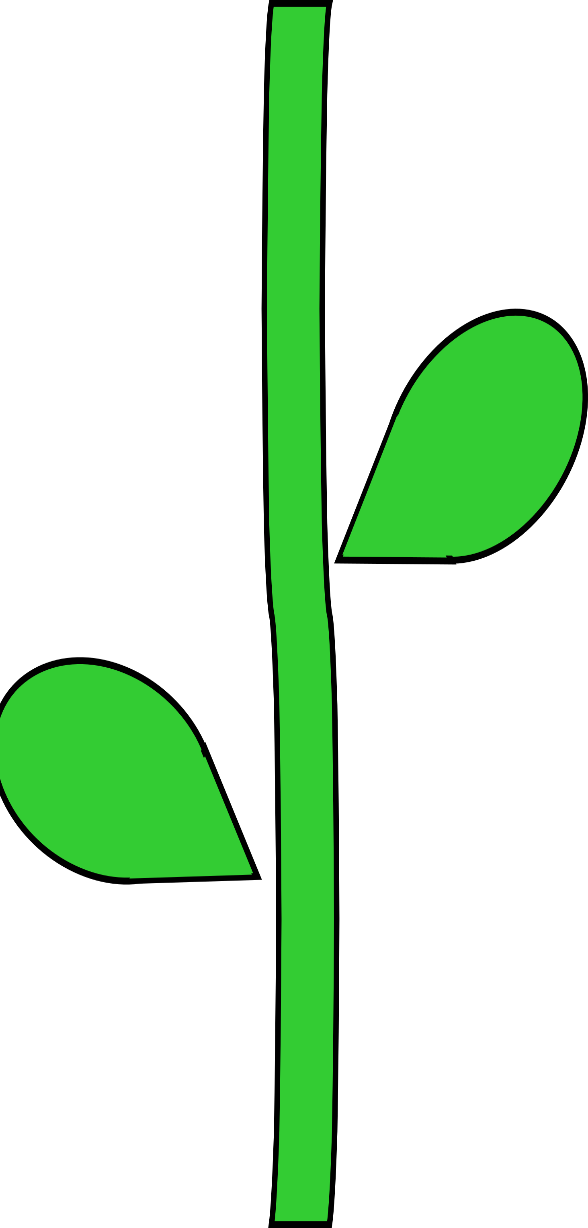 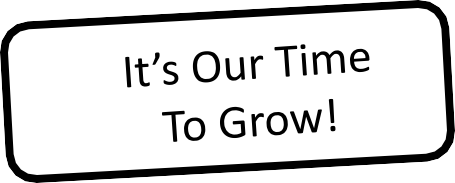 Students’ First Day   August 7th
2023-24
We each bloom uniquely, but we grow together!
Visit our website:  http://ges-tpsd-  la.schoolloop.com/
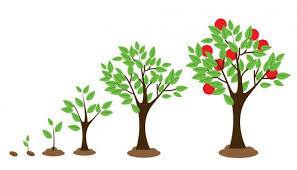 Gibson Elementary School
2023-2024 Optional Supply List
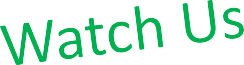 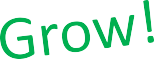 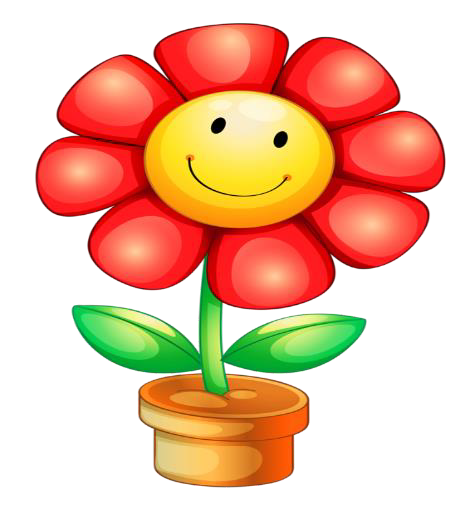 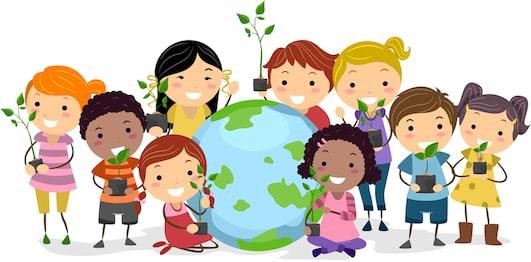